Medicaid Umbrella Hub Arrangement Project Planning
This project planning template was developed to be a customizable “at-a-glance” guide to organize and track activities related to umbrella hub arrangement (UHA) planning and implementation within state Medicaid and with Medicaid managed care organizations (MCOs).
If you require this document in an alternative format, such as larger print or a contrasted  background, please contact NACDD’s Communications Department at publications@chronicdisease.org. Alternate formats can be made available within two weeks of a request.
The Building Capacity for Public and Private Payer Coverage of the National Diabetes Prevention Program (National DPP) Lifestyle Change Program project is supported by the Centers for Disease Control and Prevention (CDC) of the U.S. Department of Health and Human Services (HHS) as part of a financial assistance award totaling $4.3M for grant year 5 with 100 percent funded by CDC/HHS. The contents are those of the author(s) and do not necessarily represent the official views of, nor an endorsement, by CDC/HHS, or the U.S. Government.
Umbrella hub Arrangements
Project Planning Template
Content last updated: March 2023
How to Use This Project Plan Template
In the project plan template that follows, activities have been added and color coded to represent Planning Activities, Operationalization Activities, Payer Contracting Activities, and Evaluation and Sustainability Activities. 
The project plan template was originally developed to assist UHAs interested in enrolling in Medicaid and/or contracting with MCOs; however, content can be adjusted to fit organizations interested in prioritizing work with other payers and/or evidence-based programs.
You may use any activities listed, change them, and/or add your own (copy and paste boxes to create new ones). 
Box length can be adjusted to account for the estimated time to completion. Each box within the background of the template is equivalent to one month (table totals one year). The top row is divided in quarters and can be deleted or edited for different timeframes.
Relevant resources are included in slides following the template, organized according to topic and stage of UHA development.
Note: This presentation was produced on a PC. Functionality and/or appearance may change if viewed on non-PC device and hyperlinks may only be accessible in presentation mode.
UHA Project Plan: At-a-Glance
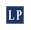 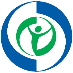 Fill in your own step
Create evaluation plan
Review UHA resources (see UHA page of Coverage Toolkit)
Identify potential orgs (UHO or sub)
Support UHA’s efforts to identify/implement referral pathways to recruit & enroll participants
Draft, negotiate, & execute required UHA contracts (i.e., business associate agreements, charters, etc.)
UHO outreach to potential subsidiary organizations
Develop marketing materials
Support UHA efforts to identify, train, & retain Lifestyle Coaches
CDC UHO application
Develop financial strategy to achieve sustainability
Develop recruitment materials tailored to populations of focus
Develop business model
UHO select  or develop billing/data platform (if partnering with a third-party vendor or in-house)
Perform landscape analysis of pre-diabetes prevalence
Develop engagement & retention strategies tailored to populations of focus
Identify pop-ulations of focus
Identify payer challenges& develop UHA value proposition
Evaluate National DPP Medicaid coverage in state
Research Medicaid’s require-ments for the UHA’s enrollment
Support UHAs sub-mission of test claims
Support UHA enrollment in Medicaid
Identify SDOH screening tools, roles & responsibilities for screening participants
Identify additional evidence-based initiatives that could be incorporated into the UHA
Support UHA contracting with MCOs
Enroll and/or contract with additional payers (i.e., Medicare, commercial, employers)
Engage in MCO reimbursement rate discussions & other contracting negotiations
Perform evaluation of UHA and population of focus efforts
Connect UHA & Medicaid/MCOs; educate Medicaid/managed care organizations about UHA & DPRP
[Speaker Notes: In addition to above tasks, participation in technical assistance and capacity building/training opportunities can help teams advance project goals.]
General UHA Resources
Coverage Toolkit: Umbrella Hub Arrangements 
Includes UHA Basics Webinar
UHA One-Pager
UHA Terminology Guide
Learnings from the Umbrella Hub Demonstration
UHA Business Model
2021 UHA Guidance Document and UHA Application
UHA Resources Guide
UHA Resources At-a-Glance
National DPP Landscape Resources
Landscape Analysis for UHAs
CDC Diabetes Prevention Recognition Program registry of all CDC-recognized organizations
Congressional District Health Dashboard
CDC Social Vulnerability Index
UHO/Subsidiary/Partner Identification Resources
UHA Questionnaire for CDC-Recognized Organizations
UHA Capacity Assessment
Checklist to Help Organizations Establish a UHA
Subsidiary/Payer/Partner Communication Resources
UHA Modifiable Slide Deck (PDF)
UHA Modifiable Slide Deck (request link)
CDC UHA/National DPP Resources
2021 Guidance Document and UHA Application 
National Diabetes Prevention Program Customer Service Center 
Diabetes Prevention Recognition Program Standards and Operating Procedures
UHA Contracting Resources
Diagram of Contracting in the Umbrella Hub Demonstration
Sample Business Associate Agreement for UHO Subsidiary and Billing Platform 1
Sample Business Associate Agreement for UHO Subsidiary and Billing Platform 2
Sample Charter Between a UHO and Subsidiary 1
Sample Charter Between a UHO and Subsidiary 2
National DPP Payer Resources
UHO MDPP Supplier Enrollment Guide
Coverage Toolkit: Medicare Diabetes Prevention Program (MDPP) (not UHA specific)
Coverage Toolkit: Participating Payers (not UHA specific)
Coverage Toolkit: Commercial Payers (not UHA specific)
CDC Billing Vendor Resources
CDC: Considerations for Purchasing Technology Platforms to Support CDC-Funded Strategies Related to the National Diabetes Prevention Program
Participant Identification, Recruitment, and Retention Resources
Coverage Toolkit: Managed Care Organization Delivery  (including Identification, Recruitment, and Retention) 
Coverage Toolkit: Medicaid Delivery  (including Identification, Recruitment, and Retention) 
CDC: Keys to Success: Using Program Supports for Retention
CDC: Emerging Practices: Guide for Using Incentives to Enroll and Retain Participants
Medicaid/MCO Coverage Resources
Coverage Toolkit: Medicaid (not UHA specific)
Medicaid Coverage
Medicaid Case for Coverage
Determining the Medicaid Enrolled Provider Type
Medicaid Reimbursement
Medicaid Coding and Billing
Medicaid Data and Reporting
Coverage Toolkit: Managed Care Organizations (not UHA specific)
MCO Coverage
MCO Reimbursement
MCO Contracting
MCO Coding and Billing
Health Equity Resources
Coverage Toolkit: Health Equity
Defining Health Equity
Connecting SDOH and HRSN to Prediabetes and Type 2 Diabetes
The Connection Between the National DPP Lifestyle Change Program and Addressing HRSN
The Role of Medicaid in Addressing HRSN
Connecting the National DPP Lifestyle Change Program to State and National Health Equity Initiatives
CDC: Core Health Equity and Intervention Strategy 
CDC: Reaching Underserved Populations Resources
HMA Brief: Strategies for Addressing SDOH and Health Equity